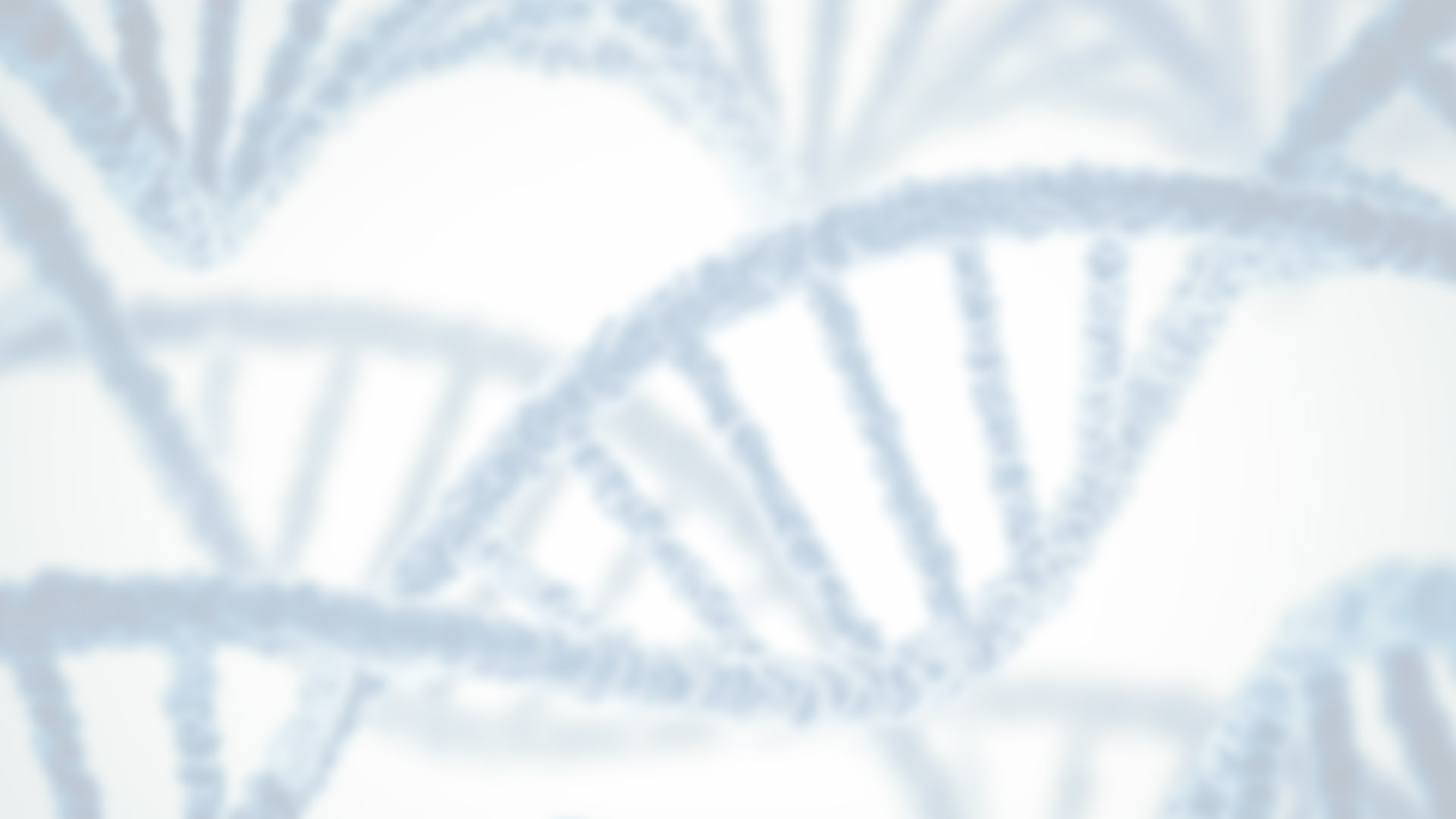 Принципы ранней диагностики, лечения и профилактики онкозаболеваний пищеварительной системы
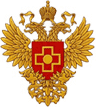 Академии постдипломного образования 
ФГБУ ФНКЦ ФМБА России
Лектор: доцент кафедры, 
             к.м.н. И.И. Быков
2022г., Москва
Схема пищеварительной системы
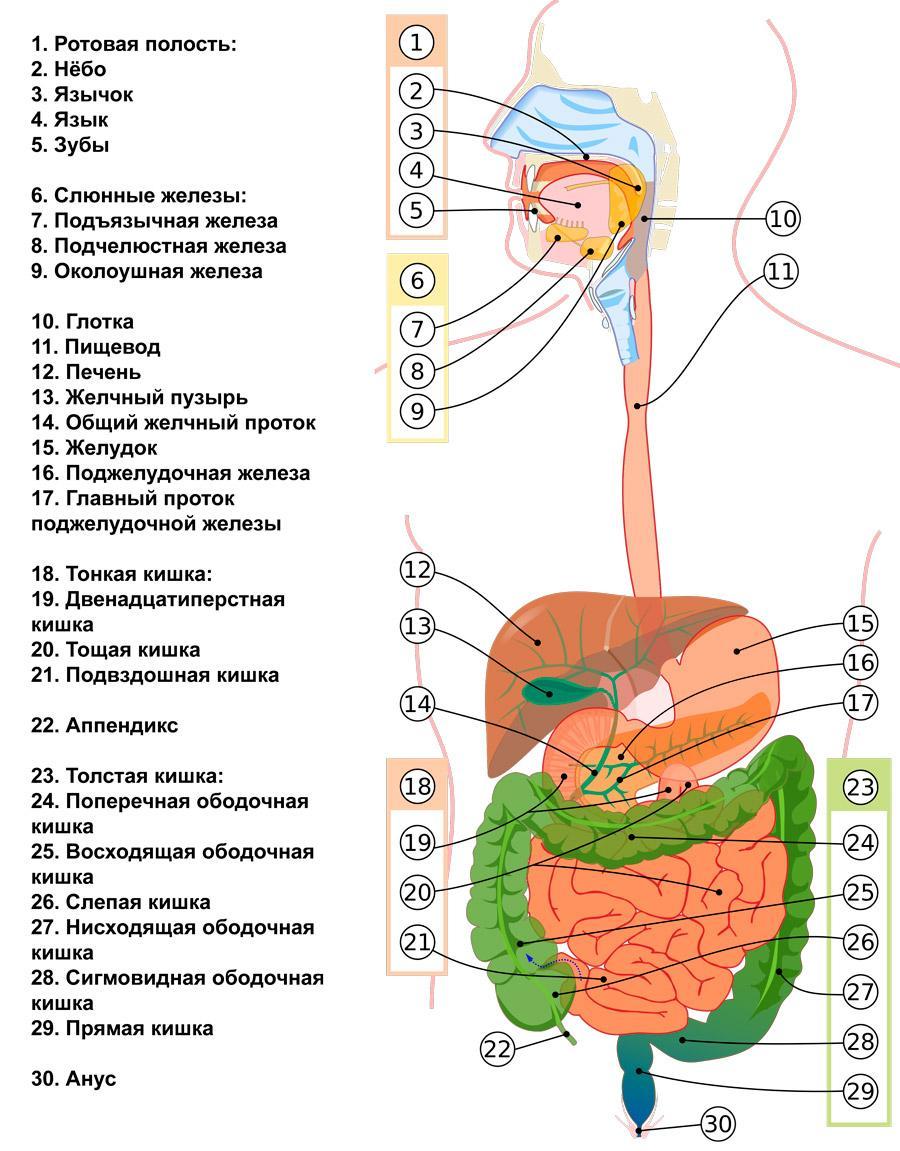 ЗНО ЖКТ можно разделить в зависимости от локализации поражения.
 К ним относятся опухолевые поражения:
пищевода;
желудка;
поджелудочной железы;
печени, желчных протоков и желчного пузыря;
тонкой кишки;
толстой и прямой кишки.
Опухоли головы и шеи:
Хотя опухоли губы, слизистой ротовой полости, языка, слюнных желез, глотки и гортани потенциально можно отнести к опухолям желудочно-кишечного тракта исторически данные заболевания рассматриваются в разделе опухолей головы и шеи. В объем настоящий лекции данные нозологии включены не будут.
Общая информация по онкозаболеваниям органов ЖКТ
ЗНО пищеварительной системы – это злокачественные поражения пищеварительной трубки, а также желез, участвующих в процессе переваривания пищи. Этот вид ЗНО опасен тем, что длительное время может никак себя не проявлять, повреждать большой объем тканей и способен к метастазированию в соседние и отдаленные органы. Опухоли имеют разные размеры и локализацию, гистологический тип и форму роста, но приводят к нарушению работы ЖКТ и формированию осложнений.
В сравнении с другими локализациями ЗНО можно отметить, что опухоли ЖКТ имеют в общем более низкие показатели общей выживаемости в течение 5 лет. Если говорить про опухоль желудка, то выживаемость составляет до 30%, для поражении кишечника – около 68%. При раке поджелудочной железы после установления диагноза только 9% людей живут более 5 лет. Летальность от рака пищеварительной системы вдвое превышает гибель от рака молочной железы и простаты вместе взятых.
Причины онкозаболеваний органов ЖКТ
Опухоли пищеварительной системы – достаточно разнородна группа ЗНО. 
На сегодняшний день не выявлено единой конкретной причины, которая бы провоцировала рост злокачественных онкологических заболеваний желудочно-кишечного тракта. 
Выделяют влияние негативных внешних факторов в сочетании с генетической предрасположенностью человека к развитию опухолей. Эти сочетания провоцируют трансформацию клеток пищеварительной системы в неопластические, которые дают начало опухоли.
Общие факторы риска рака ЖКТ актуальны для большинства опухолей. 
К ним относятся:
вредные привычки – табакокурение, прием алкогольных напитков;
старение организма;
прием пищи с высоким содержанием жиров, красителей, консервантов, химических соединений, канцерогенов, прием пищи высокой температуры;
хронические воспалительные поражения органов ЖКТ;
избыточная масса тела, ожирение;
длительный и нерациональный прием некоторых лекарственных препаратов.
Для некоторых видов опухолей типичны и свои дополнительные провоцирующие факторы. Например, для опухолей желудка это Helicobacter pylori, для рака пищевода это рефлюксная болезнь, для опухолей кишечника типичны длительные эпизоды интоксикаций на производстве и в быту. Также провокаторами опухолей толстой кишки могут стать язвенный колит и полипоз кишечника.
Онко check-up
Онко check-up – это программа диагностики онкологических заболеваний
Онкологические заболевания являются одной из ведущих причин смертности людей в мире. В России онкологические заболевания являются второй по распространенности причиной смерти
Онкологические заболевания на ранней стадии обычно никак не проявляются
Своевременная диагностика позволяет обнаружить нарушения или онкозаболевание на ранней стадии, когда они хорошо поддаются коррекции, а также появляется возможность снизить риск развития самого онкозаболевания
Ранний рак и Онко check-up
Под Ранним раком понимают клинические формы, которые диагностируются на 0–I стадии заболевания, при их адекватном лечении благоприятный прогноз выживаемости отмечается у 90-95 % больных и возможно применение органосохраняющих и функционально щадящих способов лечения.

Основной задачей Онко check-up является выявление ЗНО на ранней стадии, когда возможно применение щадящих способов лечения, а выживаемость пациентов будет стремиться к 90-95%.
Кто может проводить первичное обследование пациентов
Терапевт 
Врач общей практики
Семейный врач
Гастроэнтеролог
Хирург
Проктолог
Основные виды исследований
Сбор жалоб ?, 
Сбор анамнеза,
Осмотр ??,
Онкомаркеры ???
Инструментальные исследования:
Ультразвуковые (трансабдоменальное узи, эндоузи)
Эндоскопические исследования (ЭГДС, колоноскопия, прижизниннаямикроскопия) + биопсия
МРТ, КТ, ПЭТ/КТ
Морфологические исследования:
цитологическое,
флуорисцентная гибридизация in situ (fish),
гистологическое,
ИГХ,
Молекулярные исследования
Аденокарцинома пищевода (АКП)
Алгоритм при подозрении на АКП
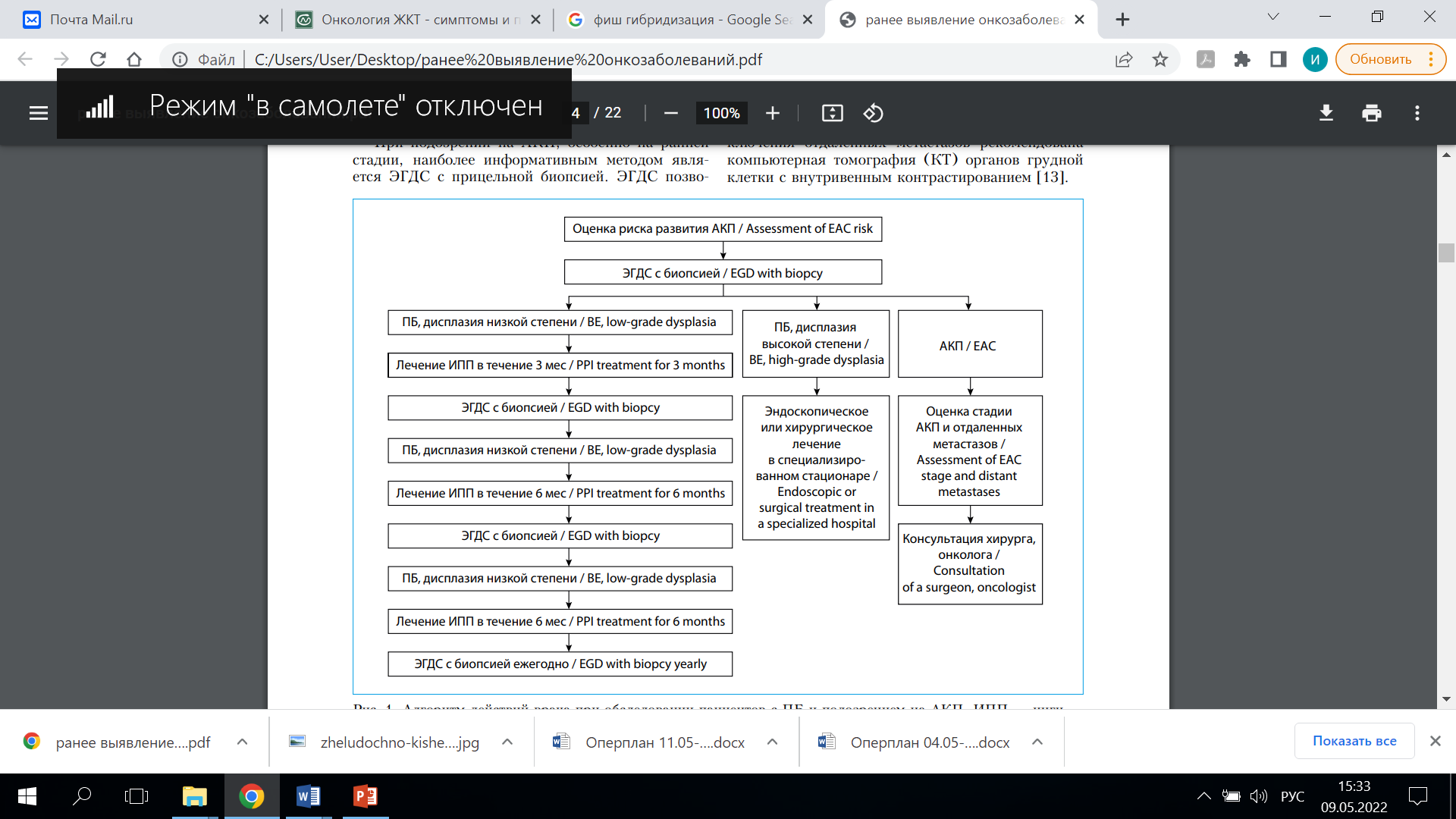 Плоскоклеточный рак пищевода (ПРП)
Алгоритм при подозрении на ПРП
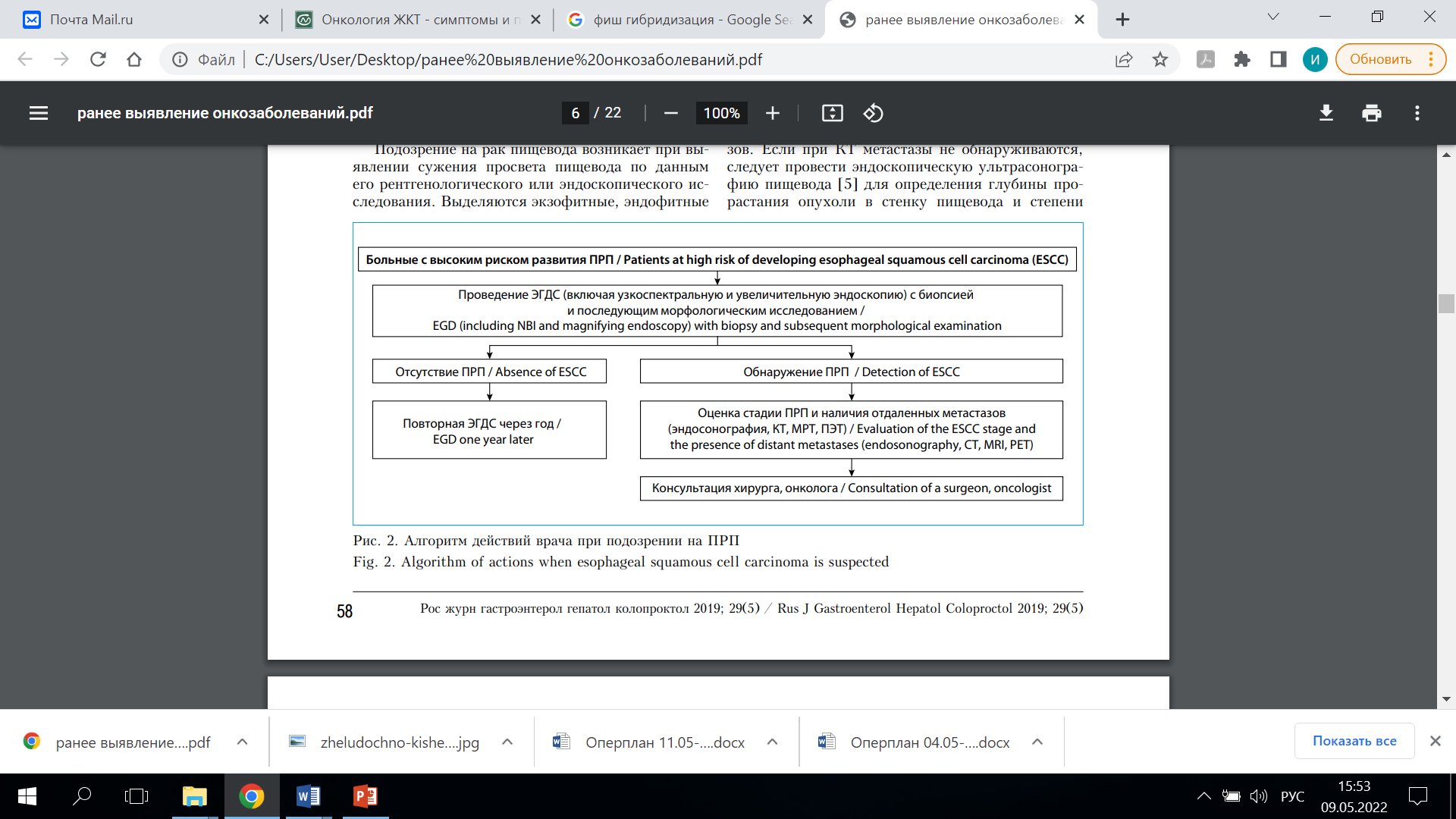 Рак желудка
Рак желудка
Алгоритм при подозрении на РЖ
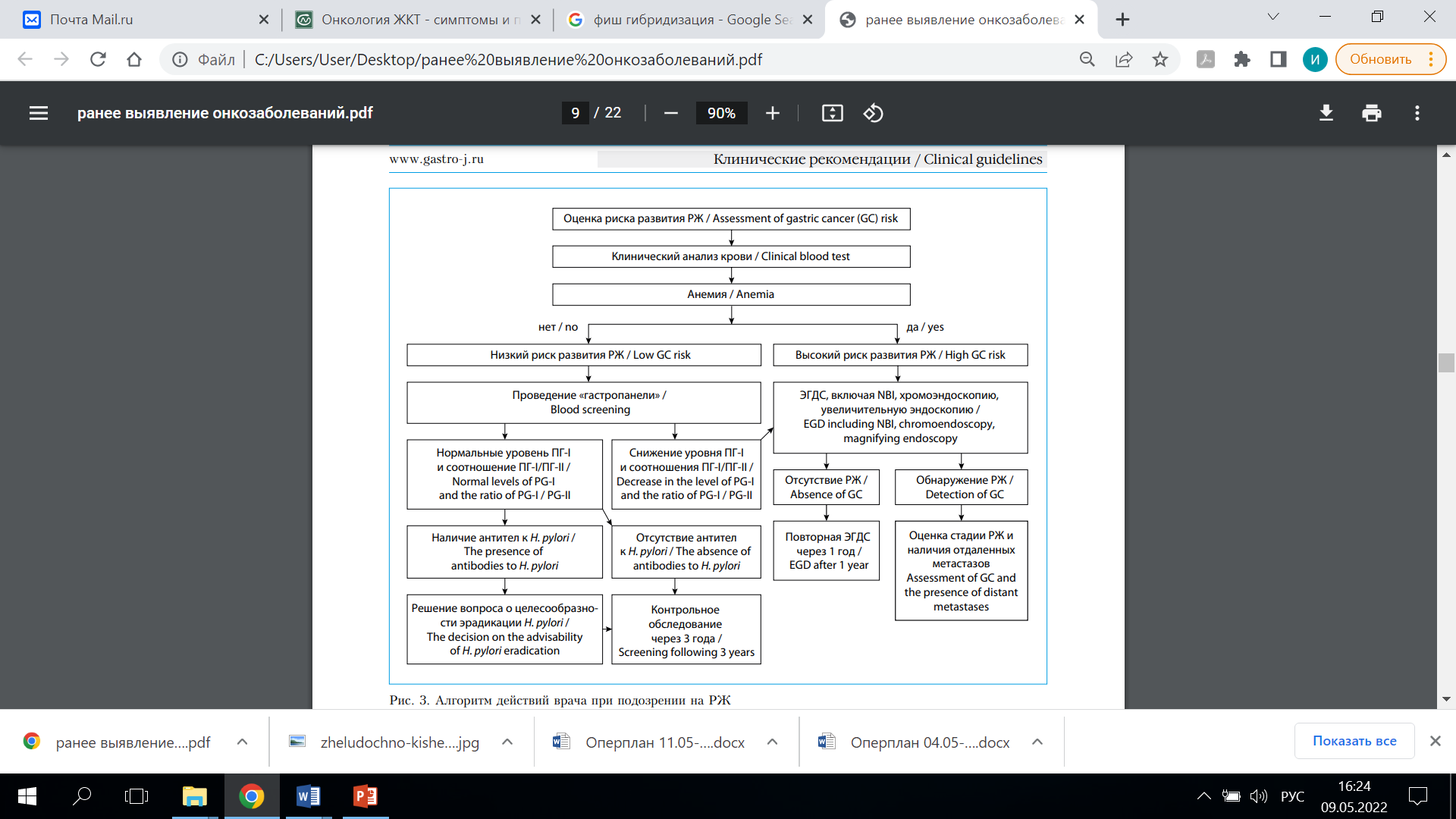 Рак поджелудочной железы
Алгоритм при подозрении на РПЖ
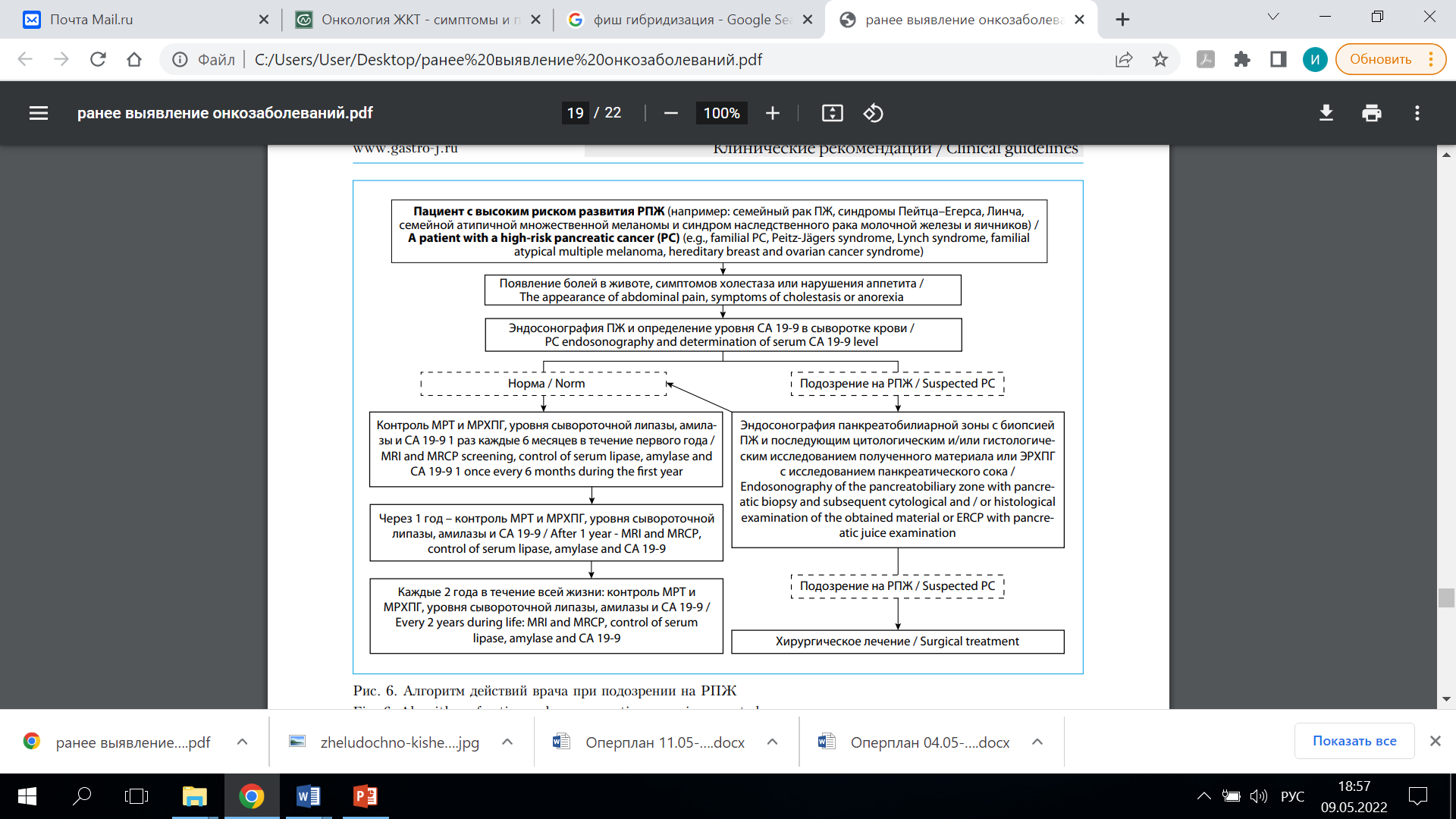 Опухоли печени, желчных протоков и желчного пузыря
Опухоли печени, желчных протоков и желчного пузыря
Алгоритм при подозрении на опухоль печени, желчевыводящих путей
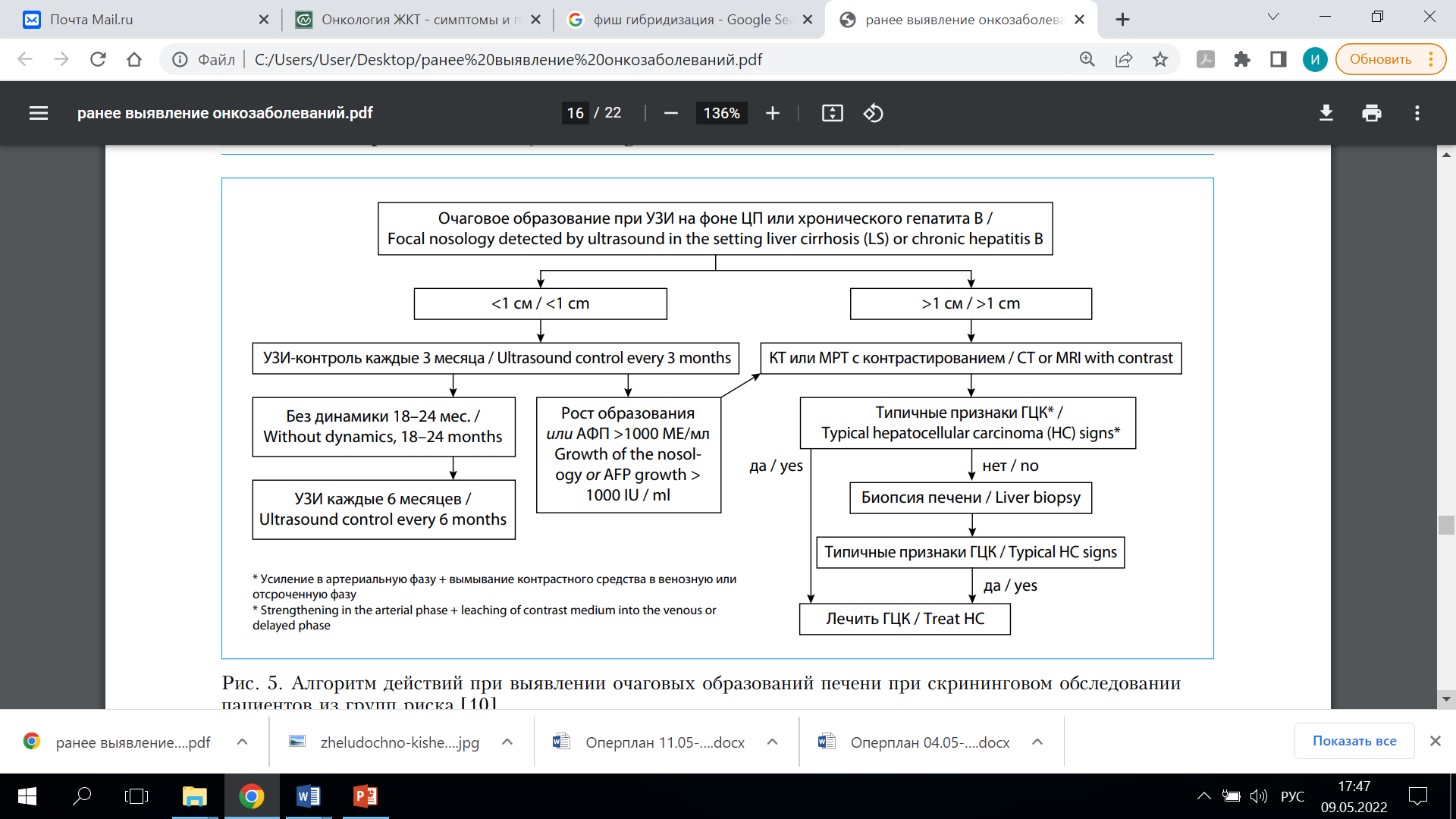 Рак тонкой кишки
Алгоритм не разработан
Опухоли толстой и прямой кишки
Опухоли толстой и прямой кишки
Алгоритм при подозрении на КРР
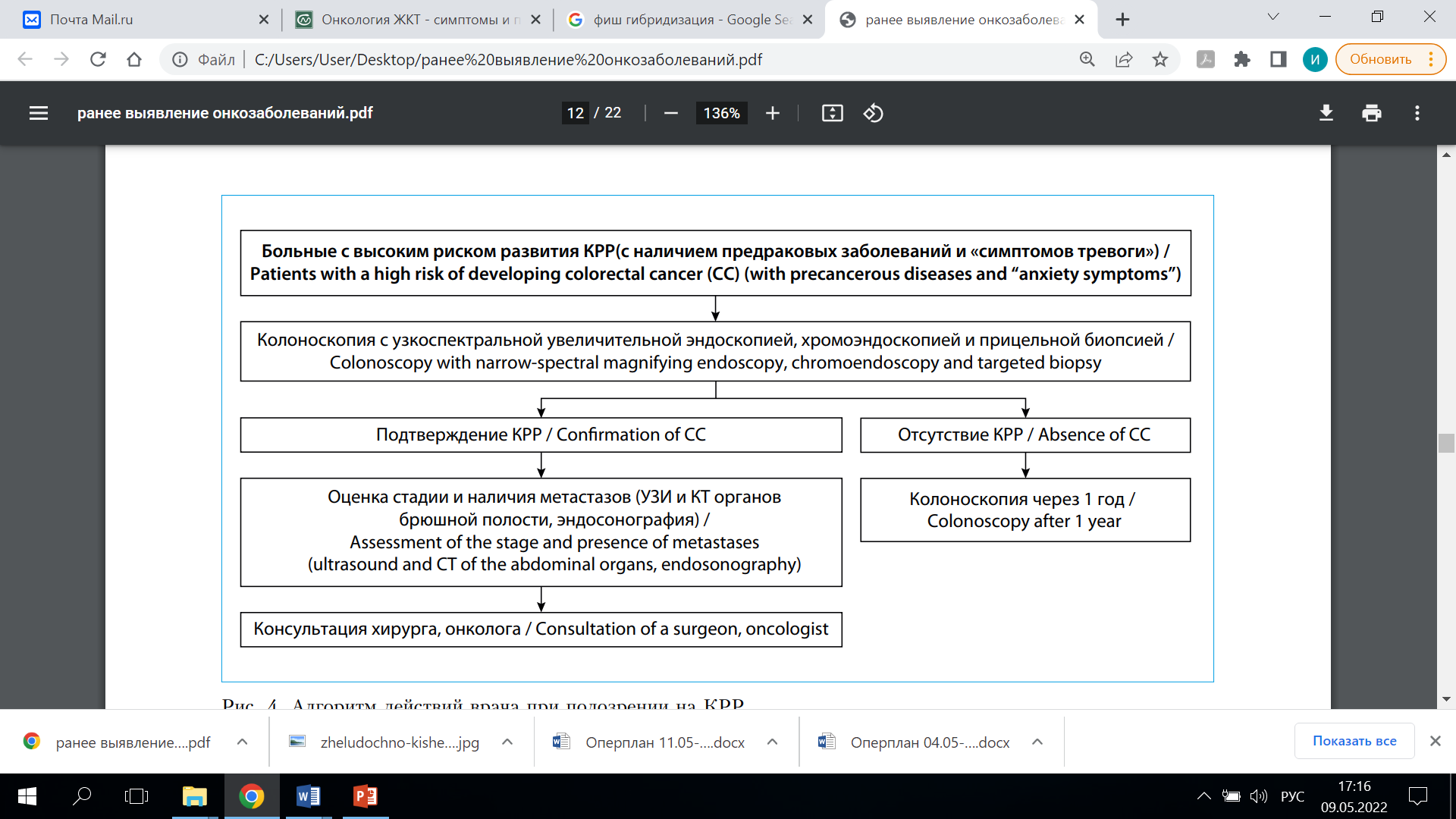 Спасибо за внимание
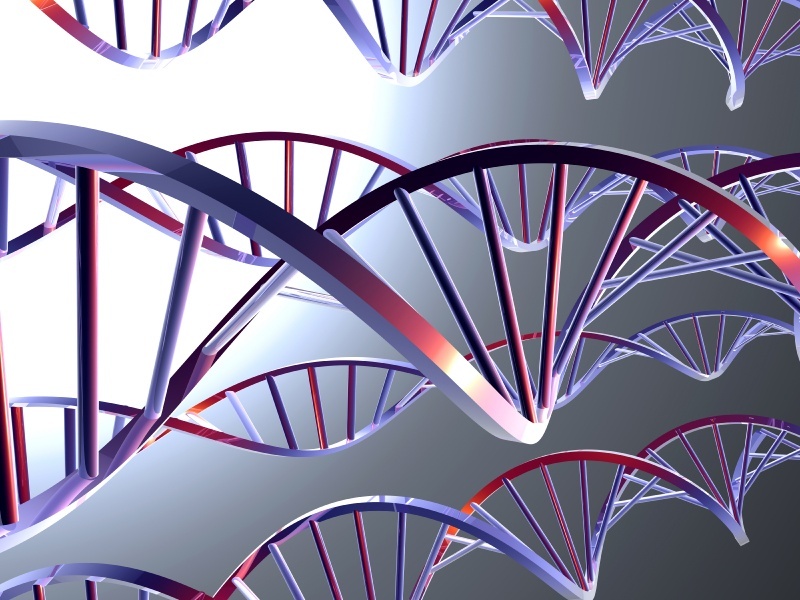